Исследовательская работа «Влияние режима дня школьника на успешность его обучения и настроение»Автор :Курбанова Анастасия , ученица 5 класса               ТМКОУ «Диксонская средняя школа»
Статистика
лишь 20% учащихся, заканчивая обучение в школе, остаются здоровыми;
15% жалуются на головные боли, усталость, сонливость, отсутствие желания учиться;
третья часть учащихся имеют различные нарушения осанки;
20% детей входят в группу риска связи со склонностью к близорукости;
ежедневно дети не досыпают час, а то и два.
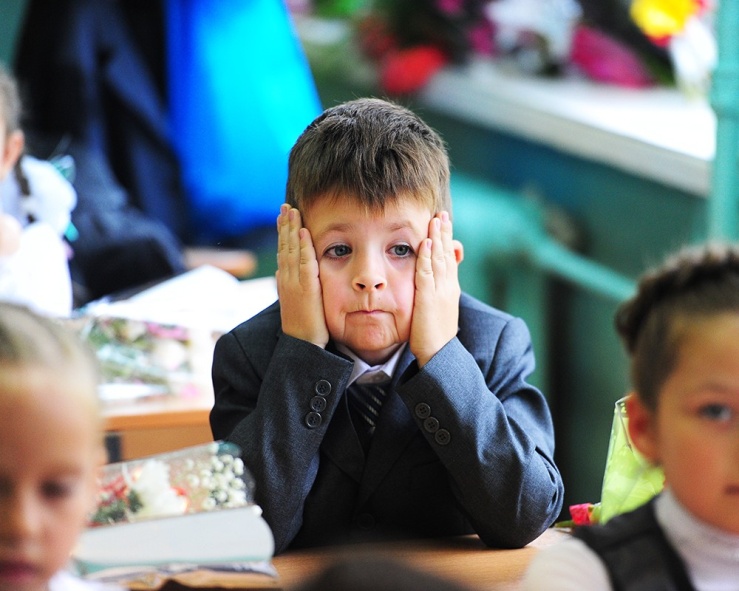 Объектом моего  исследования является режим дня школьника.
Предметом – выполнение режима дня учениками моего класса.
Гипотеза исследования такова: предполагаю, что выполнение режима дня школьниками положительно  влияет на успешность их обучение и настроение.
Цель работы: выяснить, как выполняется режим дня учениками моего класса и влияет ли он на успешность их обучения и настроение. Изучение организации режима дня школьников.
Я поставила перед собой следующие задачи исследования:
1.Рассмотреть литературу по интересующей  теме.
2. Ознакомиться с данными о состоянии здоровья моих одноклассников.
3. Провести анкетирование среди учащихся моего класса  и определить уровень выполнения ими режима дня.
4. Изучить требования к правильной организации режима дня.
5. Составить рекомендации по составлению режима дня.
 
6. Изучить данные об успеваемости учащихся 5 класса.

База исследования: ТМКОУ « Диксонская средняя школа»
Я применяла следующие методы: анализ документов, анкетирование, наблюдение, сравнение, анализ дневников наблюдений за настроением.
Памятка «Рекомендации по соблюдению режима дня школьника»[1]:
1. Начните день с утренней зарядки, которая облегчает переход от сна к бодрствованию и позволяет организму активно включиться в работу. Ее продолжительность в зависимости от возраста – от 10 до 30 минут. 
2.После утренней зарядки переходите к водным процедурам – утреннее умывание, ежедневный душ.
3.Обязательно завтракайте, причем завтрак должен быть горячим и довольно плотным, составляя четверть от суточной потребности ребенка. Питание в нашей школе довольно дорогое, не все семьи имеют возможность оплачивать двухразовое питание. Поэтому, многие учащиеся нашей школы завтракают дома, а обедают в школе. Завтрак должен быть полноценным. 
4.Оптимальным временем для приготовления уроков служит период с 16 до 18 часов, соответствующий физиологическому ритму наилучшего усвоения информации. Начинать выполнение домашнего задания рекомендуется с наименее тяжёлых предметов, переходя к более сложным. Максимальная продолжительность периода работоспособности составляет 30-40 минут, после чего следует проводить 15-минутные перерывы.  
5.Уроки готовьте в тишине, исключите шум, разговоры, музыку. Из-за шума значительно быстрее наступает утомляемость, возникает добавочная нагрузка на мозг. Хотя многие школьники, в том числе и я, предпочитают делать уроки в наушниках с музыкой. Я считаю это вредной привычкой, и от неё нужно избавляться. 
6.1,5-2 часа свободного времени используйте для занятий по интересам. Оптимальная длительность просмотра телепередач – не более 1,5 часов 2-3 раза в неделю.
7.Находитесь на свежем воздухе достаточное количество времени. Лучшими считаются подвижные игры на свежем воздухе, дающие хороший оздоровительный эффект, и занятия спортом – лыжный спорт, велоспорт, волейбол, баскетбол, футбол, танцы и другие в зависимости от желания и способностей. Особенно важно пребывание на улице вечером перед сном.  
8.Спите не менее 9-10,5 часов. Важно всегда ложиться и вставать в одно и то же время, тогда будет обеспечено и быстрое засыпание и легкое пробуждение. 
9.Перед сном обязательно следует умыться, почистить зубы, помыть ноги и хорошо проветрить комнату.
Практическая часть
Исследование №1 «Изучение листков здоровья»
 Изучение листков здоровья одноклассников в медкабинете школы, в классном журнале.
Вывод: изучив листки здоровья своих одноклассников,  выяснила, что в нашем классе на сегодняшний день лишь   66% учащихся полностью здоровы, остальные имеют ослабленное зрение, носят очки из - за близорукости. 

             Исследование №2 «Мой режим дня»
Было проведено анкетирование в 5 классе. Цель анкетирования: выяснить все ли ребята придерживаются режима дня.
Вывод: проведенный анкетный опрос учеников наших одноклассников дал такие результаты:
Диаграмма 1
Диаграмма 2
Исследование №4
Исследование № 4 «Анализ успеваемости»
 Я провела анализ классного журнала нашего класса, выписала оценки своих одноклассников. 
Вывод: определила, что те дети, которые выполняют зарядку, много гуляют на свежем воздухе, вовремя делают уроки и спят столько, сколько положено, учатся намного успешнее, чем остальные ребята.
    На основании полученных результатов я установила, что несоблюдение режима дня школьниками ведет к низкой работоспособности и вялому настроению, что влияет на успешность их обучения. Моя гипотеза подтвердилась. Таким образом, на основании  этих исследований я выяснила, что выполнение режима дня школьниками  положительно влияет на на успешность их обучения.
Заключение.
Изучив  литературу, проанализировав листки здоровья учащихся 5 класса, проведя анкетирование, я выяснила, что несоблюдение режима дня может привести к ухудшению здоровья, работоспособности и плохому настроению.  Полученные результаты показали, что режим дня нужно соблюдать. И если бы все ученики строго выполняли режим дня, успеваемость в моем классе могла бы быть выше, дети не уставали бы на уроках, работали бы активно и все прочно запоминали. Все это позволяет нам сделать вывод о том, что выполнение режима дня школьниками положительно влияет на успешность их обучения и настроение.
Спасибо за внимание!